Figure 2. Representative fluorescence melting curves for the oligonucleotides in the presence of 10 mM ...
Nucleic Acids Res, Volume 32, Issue 8, 15 April 2004, Pages 2598–2606, https://doi.org/10.1093/nar/gkh598
The content of this slide may be subject to copyright: please see the slide notes for details.
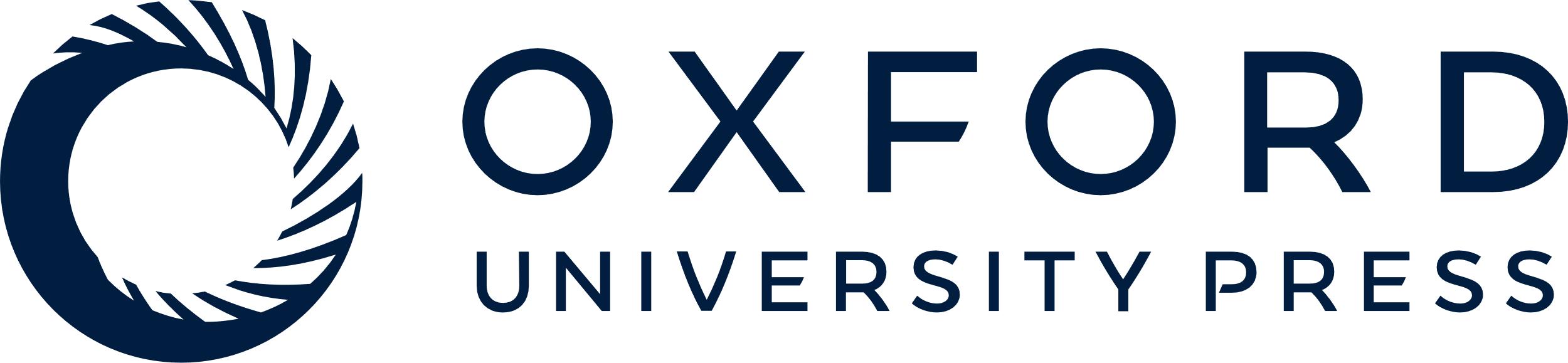 [Speaker Notes: Figure 2. Representative fluorescence melting curves for the oligonucleotides in the presence of 10 mM lithium phosphate pH 7.4 containing different concentrations of NaCl. The samples were heated at 0.1°C s–1. The y‐axis shows the fluorescence (arbitrary units). In each case the sodium concentration increases from left to right in order 0, 5, 10, 40 mM (the curve for 5 mM is not shown for GGG‐Prop).


Unless provided in the caption above, the following copyright applies to the content of this slide: Oxford University Press]